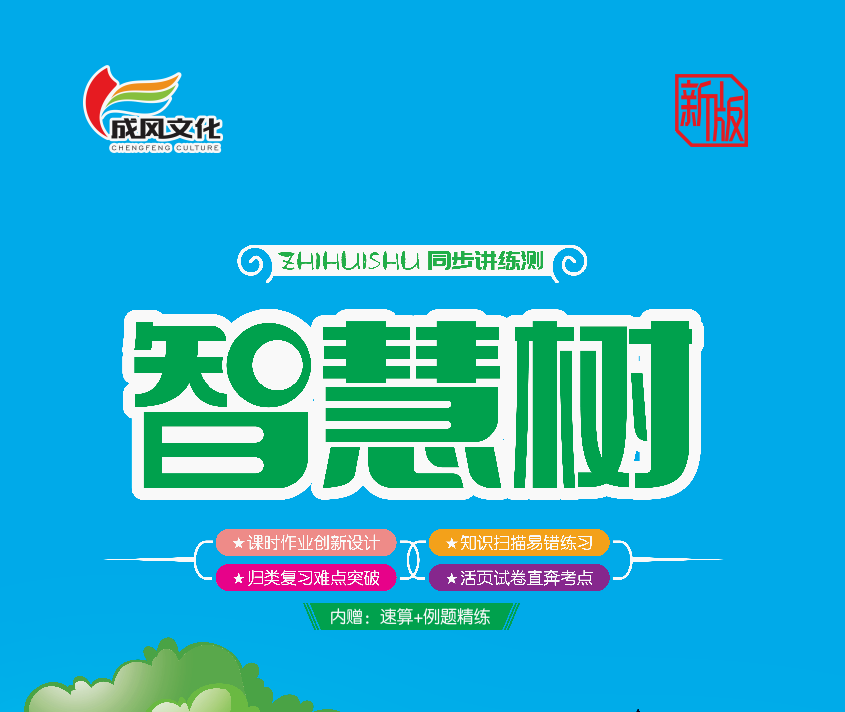 二 图形的初步认识（二）
第4课时  练习四
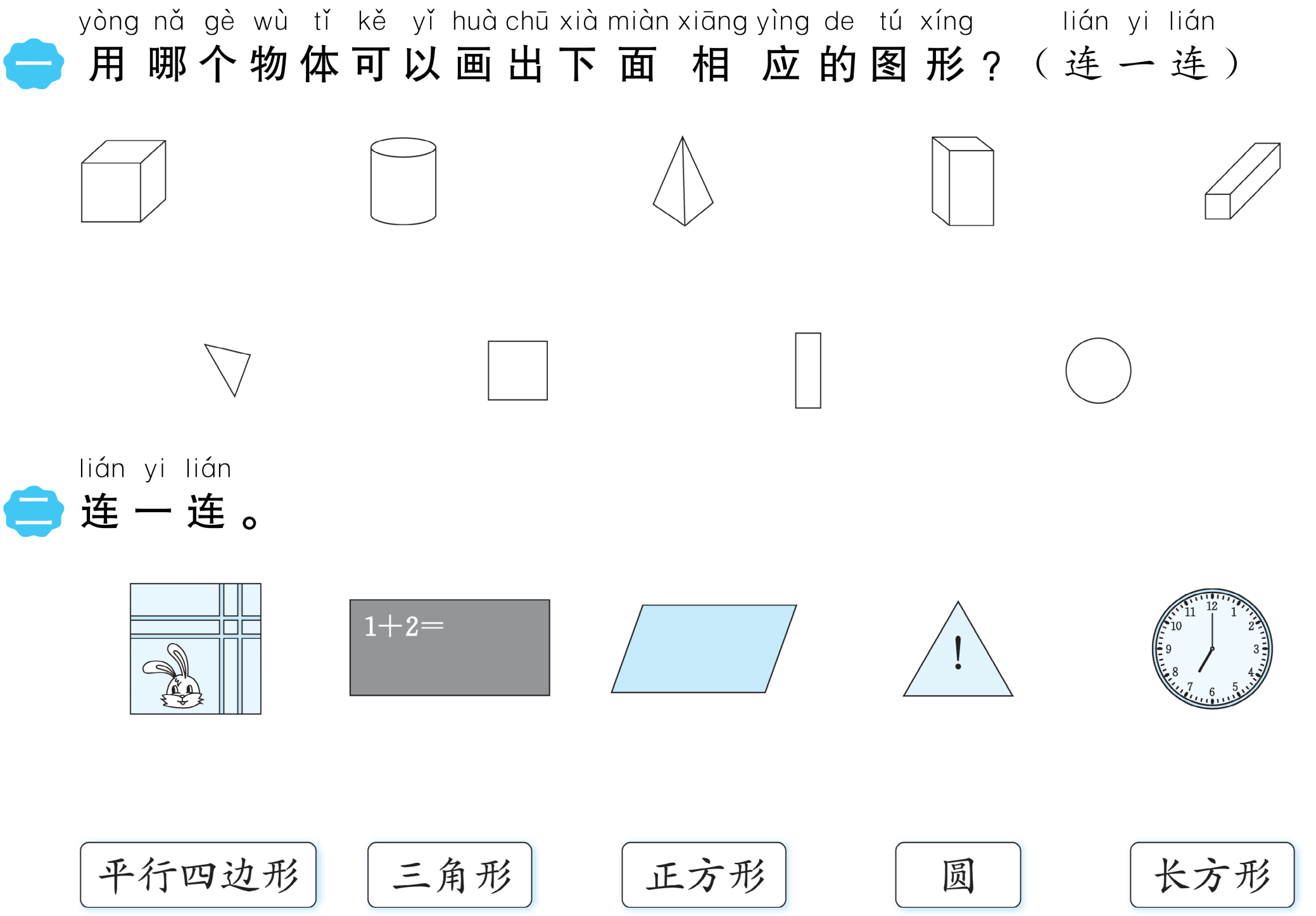 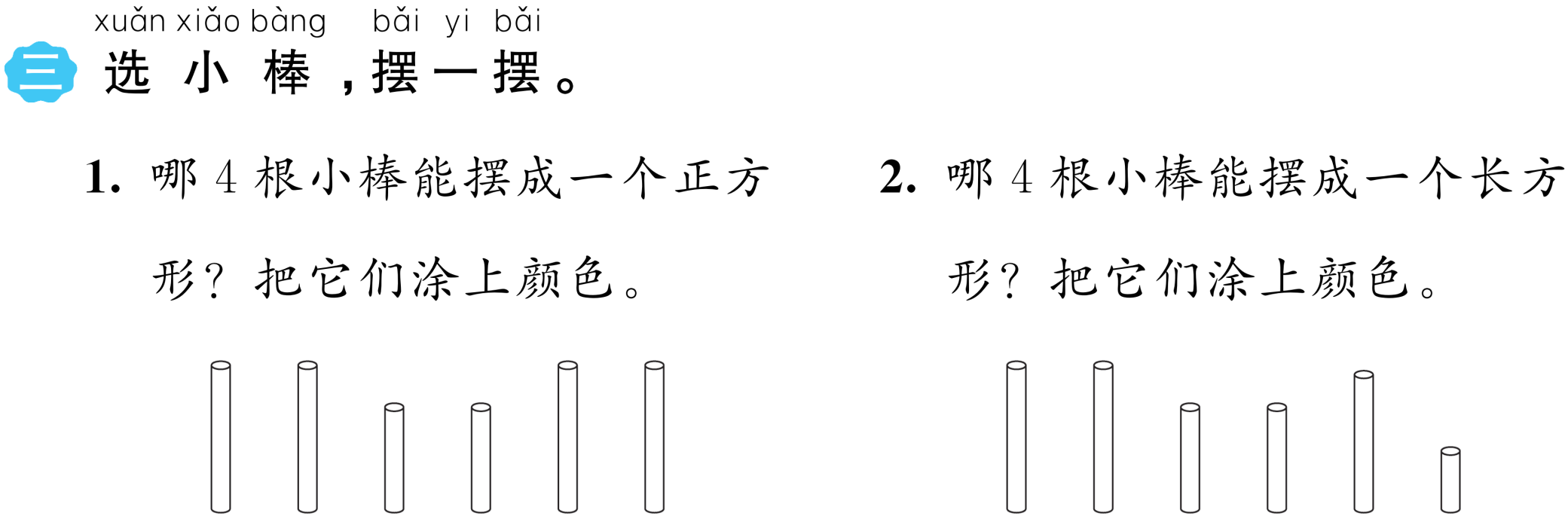 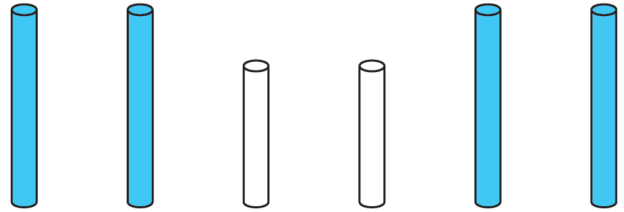 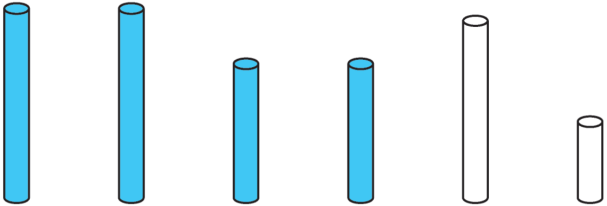 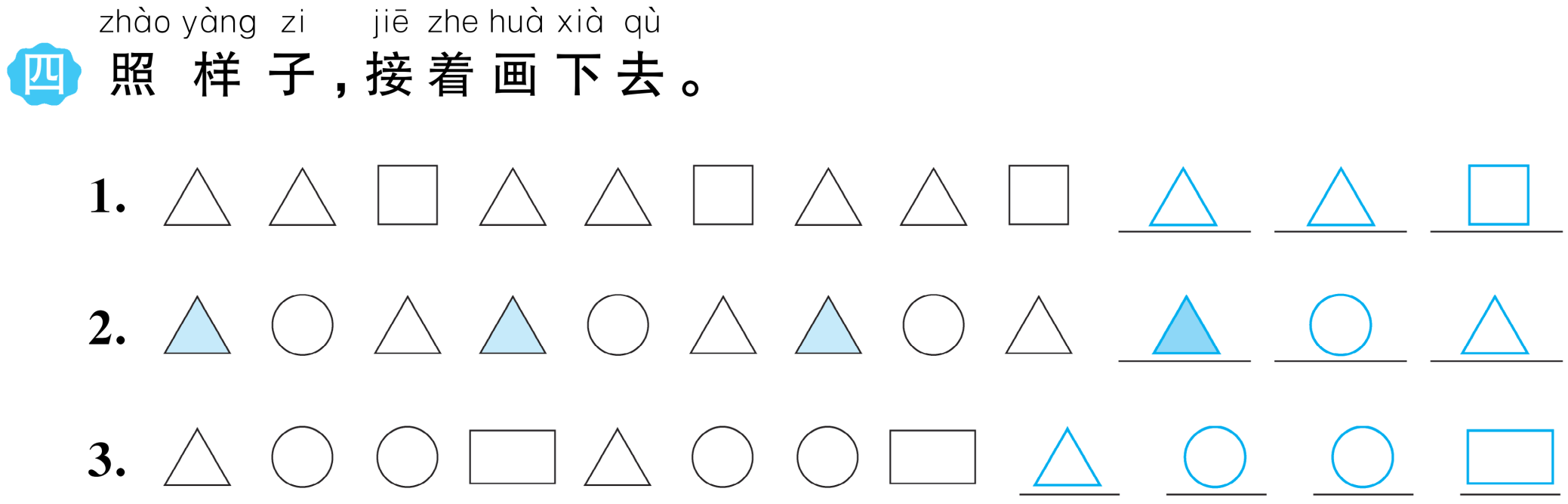 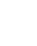 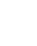 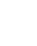 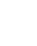 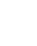 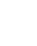 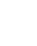 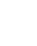 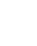 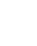 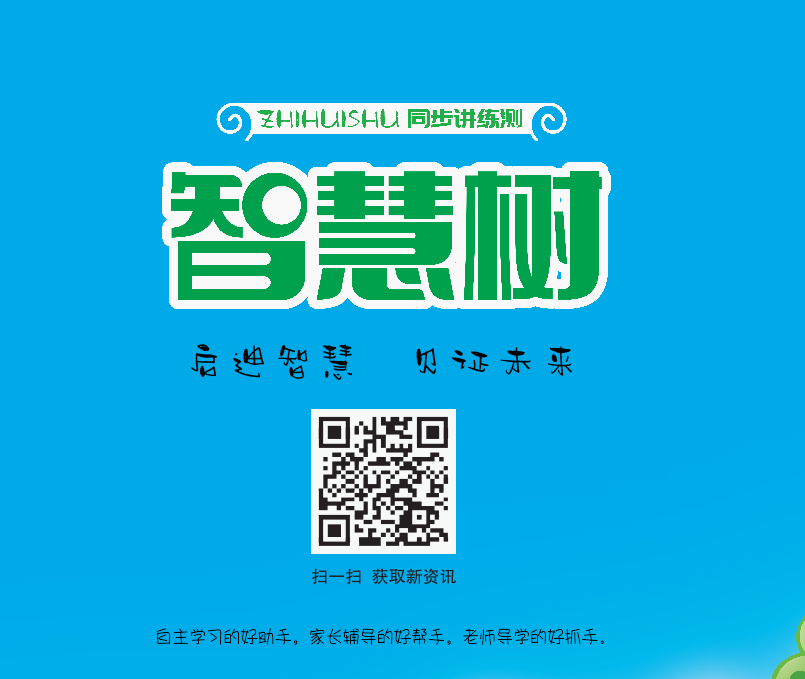 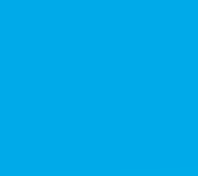